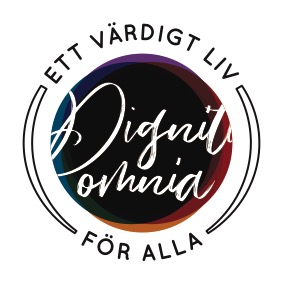 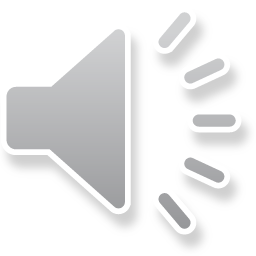 Bilar och trafikvett
Hastighet
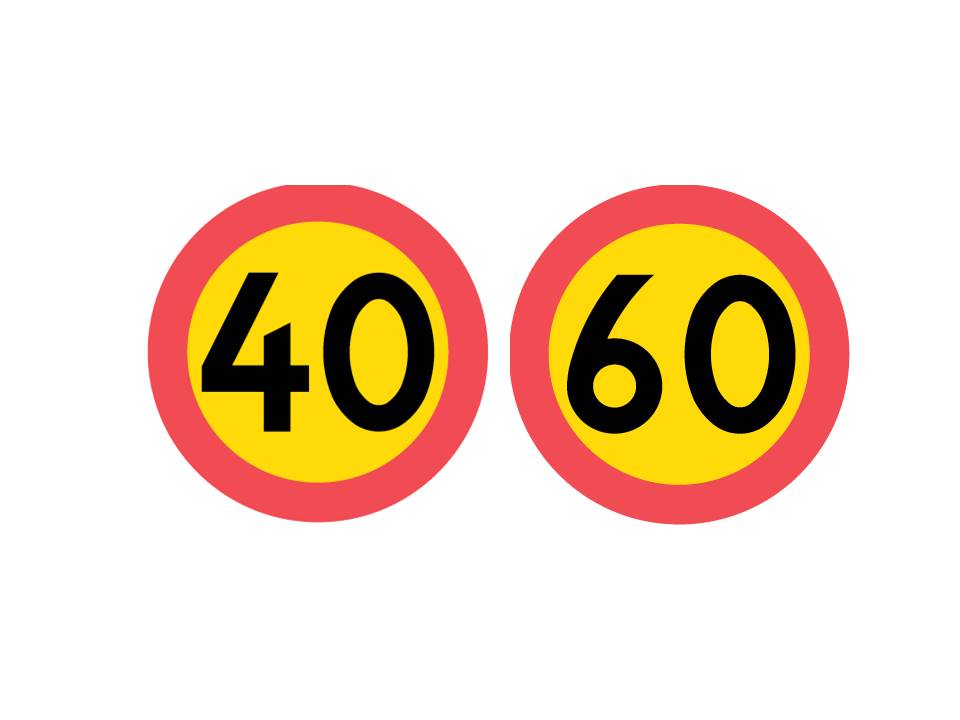 Håll alltid hastighetsgränserna. 
Det räddar liv och kan ge böter om man inte gör det.
Säkerhetsbälte
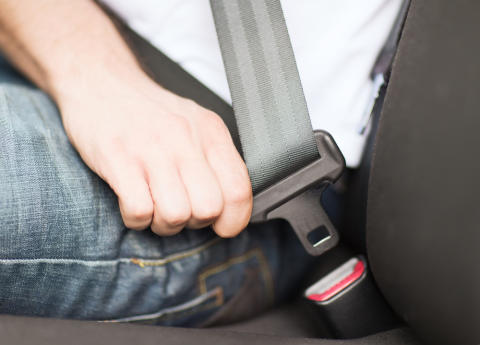 Man måste alltid använda säkerhetsbälte, räddar liv och ger böter om man inte har det.
Högerregeln
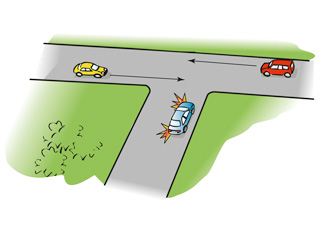 Tänk på högerregeln när du kör i trafiken. Använd blinkers, var tydlig när du ska svänga.
Biltuta
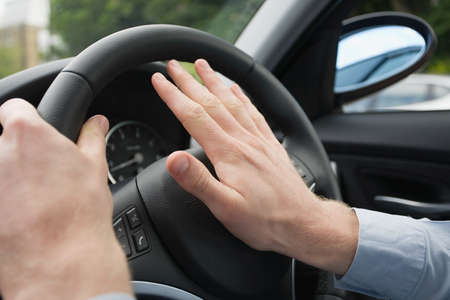 Använd bara bilens tuta när det behövs. Man kan få böter om man använder den i onödan.
Besiktiga bilen
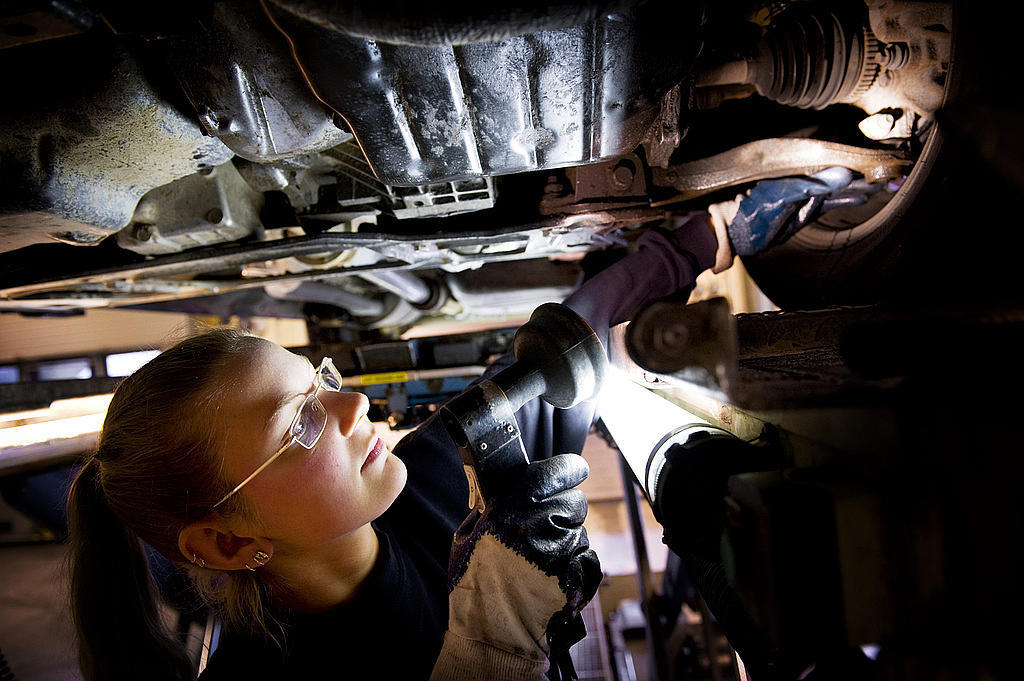 Bilen behöver underhållas, besikta bilen en gång per år. Bilen måste besiktigas varje år, annars får den körförbud.
Köp av bil
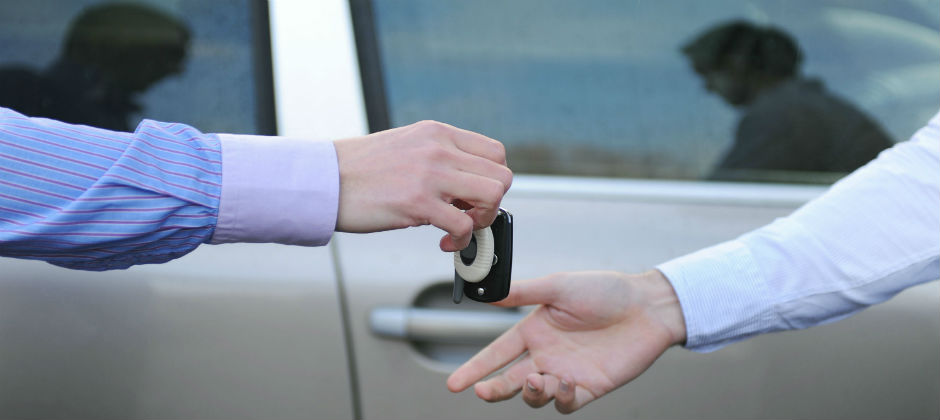 Det finns flera saker man behöver tänka på när man köper en bil, vem har ägt bilen innan, försäkring med mera.
Transportstyrelsen
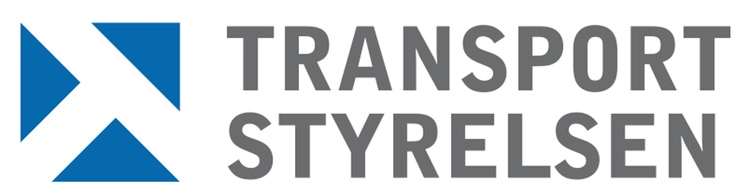 Kontakta Transportstyrelsen när du funderar på att köpa en bil. Är bilen okej?
Ring 0771 – 14 15 16. Rapportera ägarbytet.
Trafikförsäkring
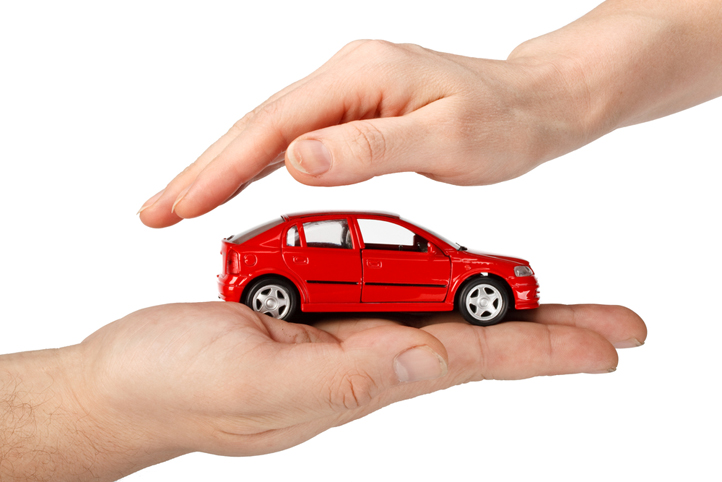 Man måste trafikförsäkra sin bil i Sverige, gör det samma dag som bilköpet är klart. Annars får man betala en dyr avgift för varje dag som man kör oskattat.
24 h
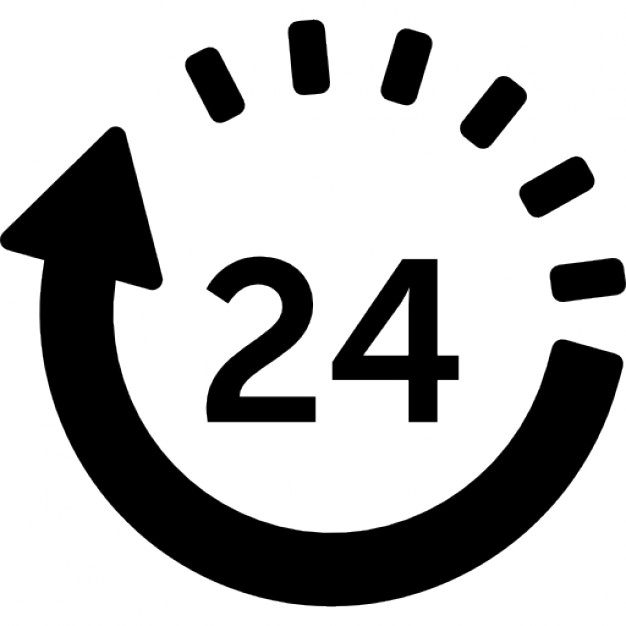 En bil eller husvagn får bara stå i 24 h på en och samma plats som regel.
Inga droger
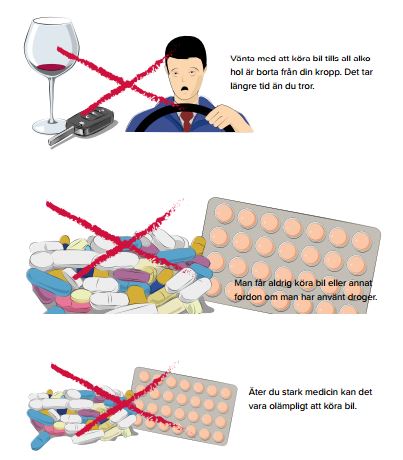 Inga droger i trafiken. Var nykter, drogfri och utvilad när du kör bil. Väldigt låg tillåten promillehalt i Sverige 0,2. Vilket gör att man kan åka dit dagen efter man har druckit också.
Vinter / sommardäck
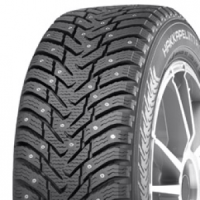 I Sverige har vi lag på att ha vinterdäck på vintern (1 dec-31 mars) och att ha sommardäck på sommaren, eller allrounddäck.